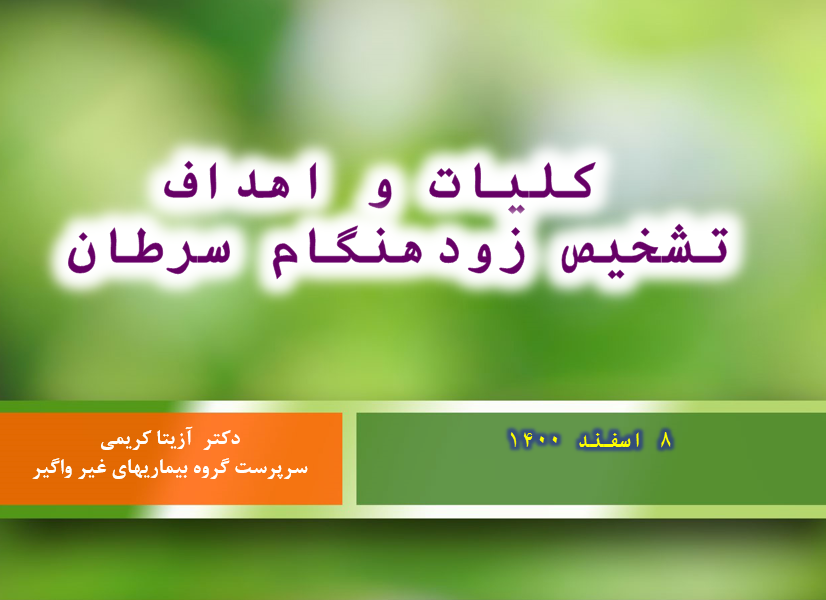 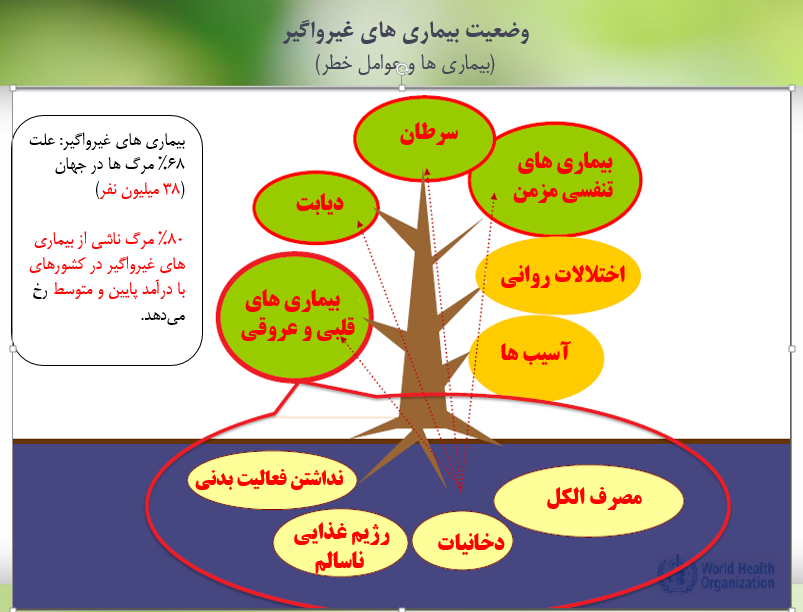 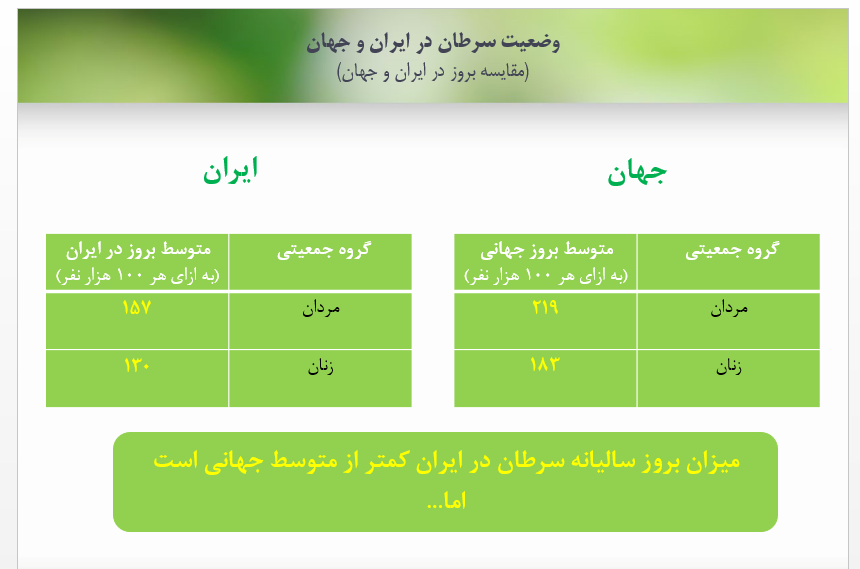 از سال 93 تا 96 وضعیت سرطان در مقایسه با متوسط بروز جهانی روند افزایشی داشته است. 
بروز سرطان در ایران از 112.132 در سال 93 به 134.977 در سال 96 رسیده است.
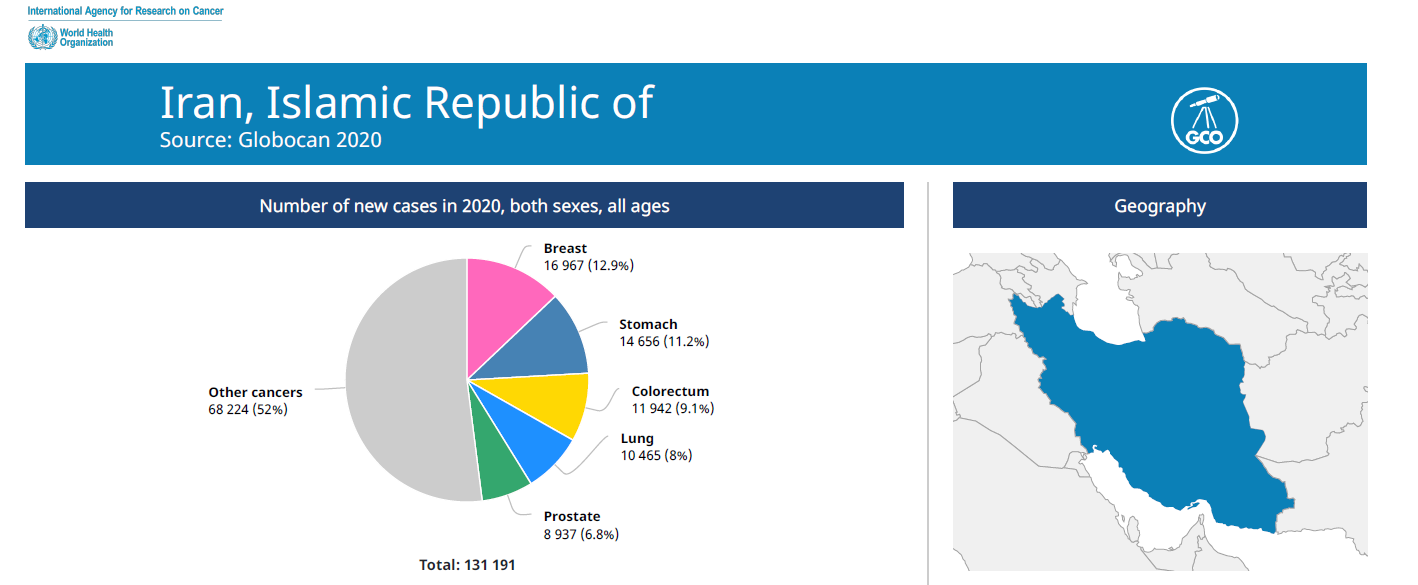 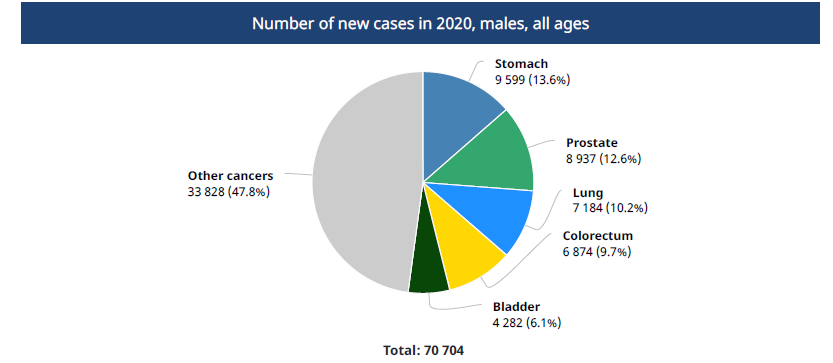 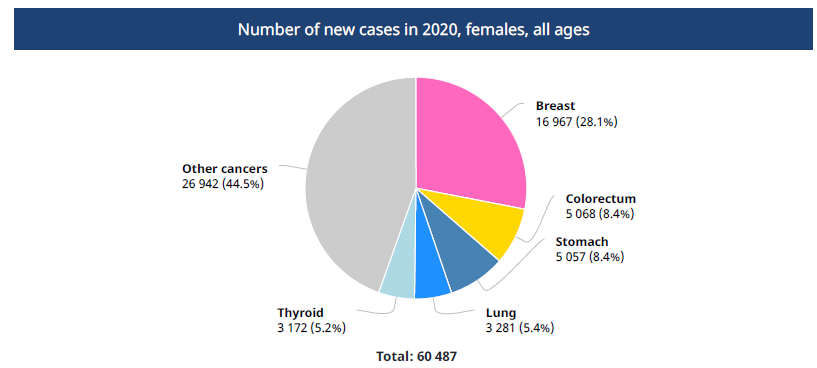 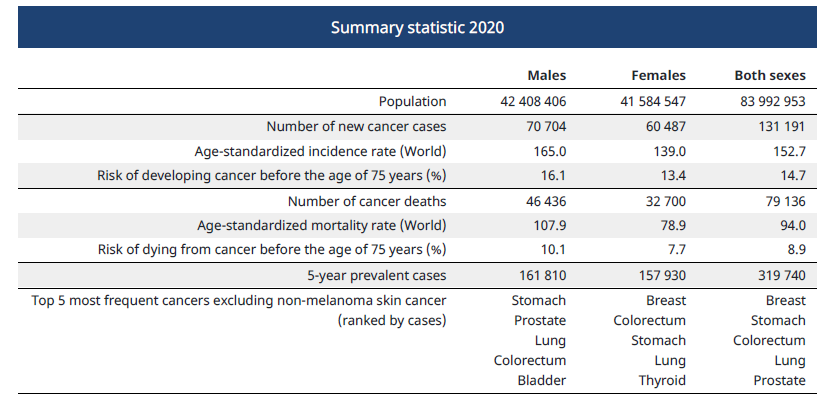 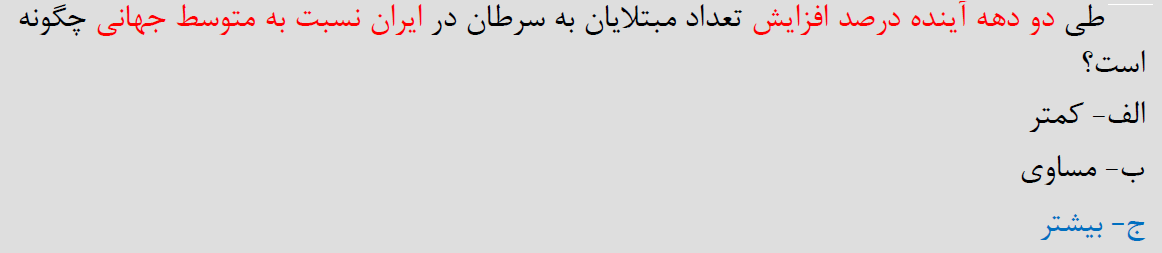 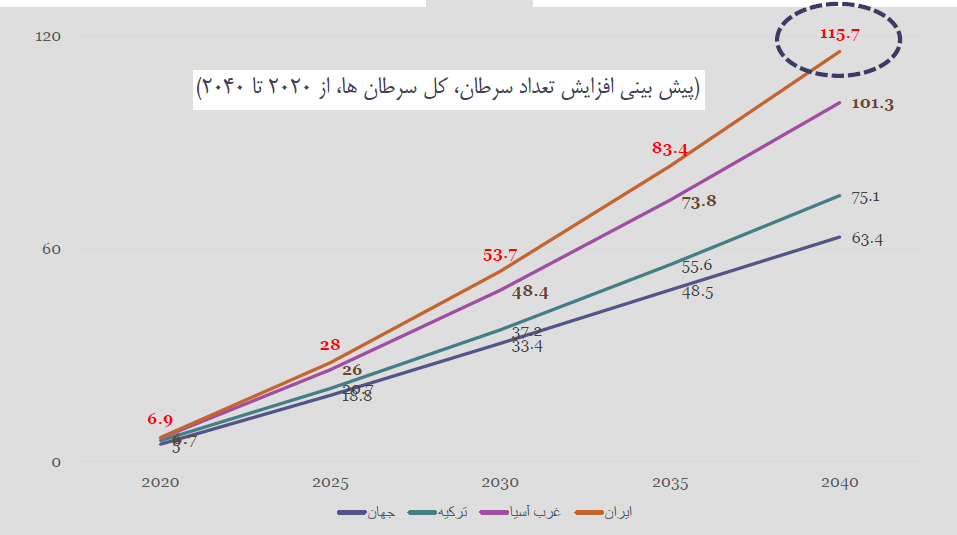 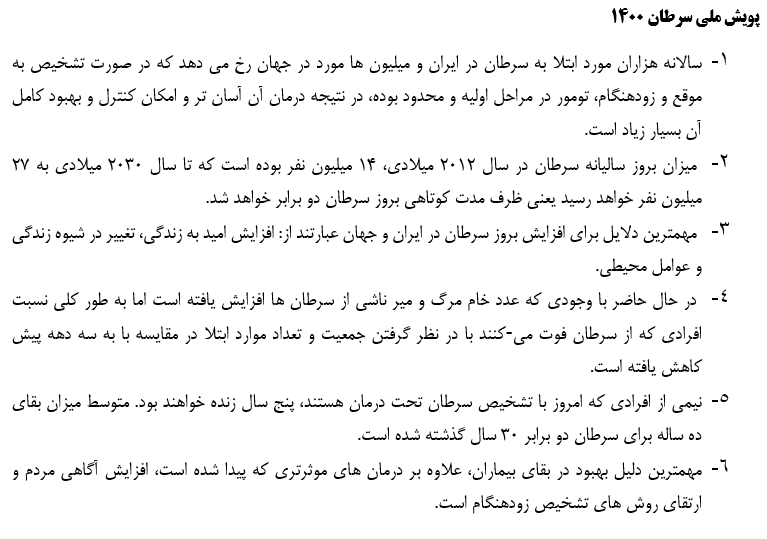 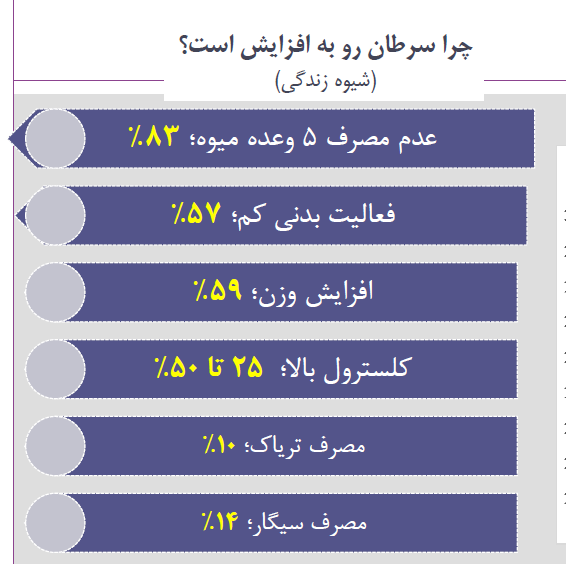 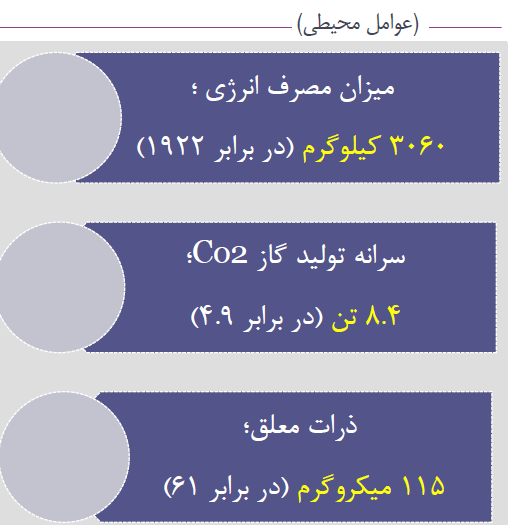 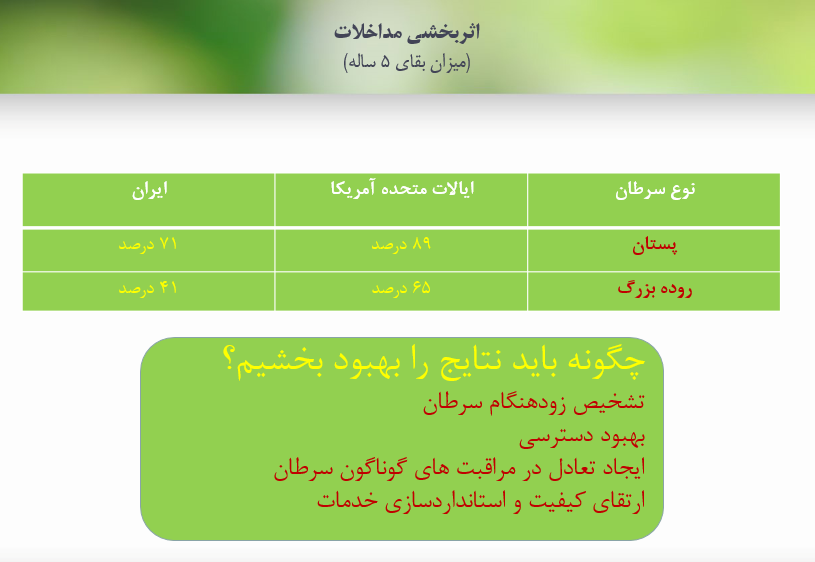 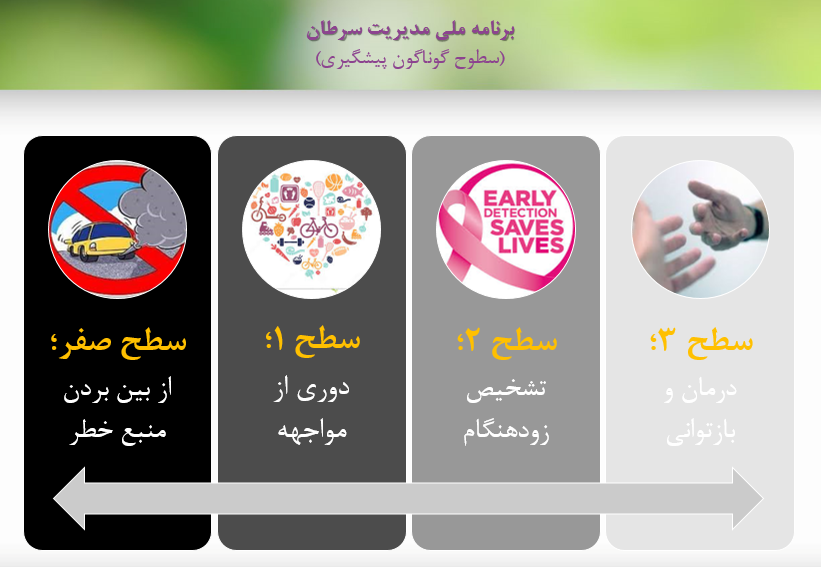 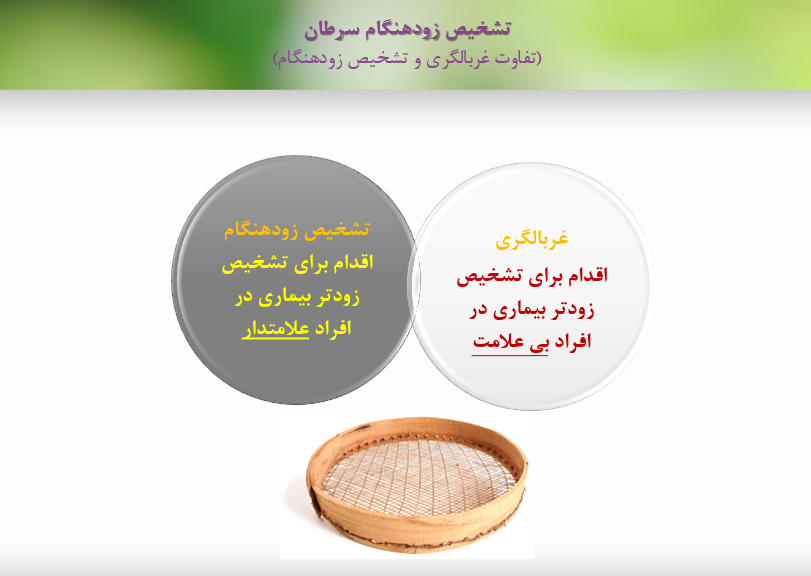 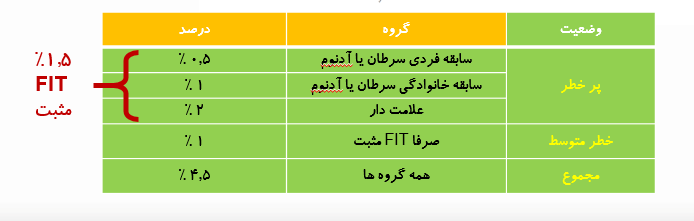 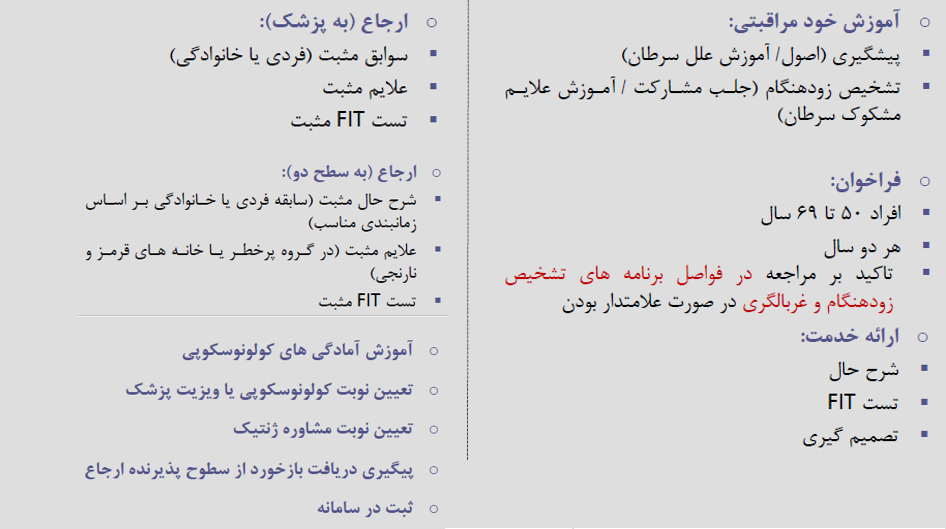 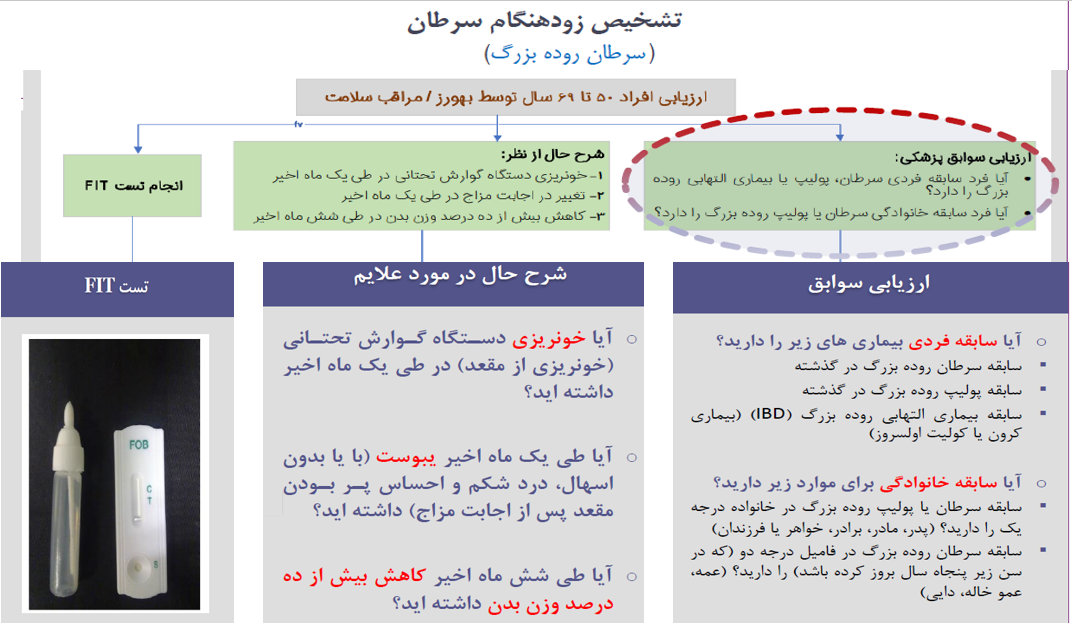 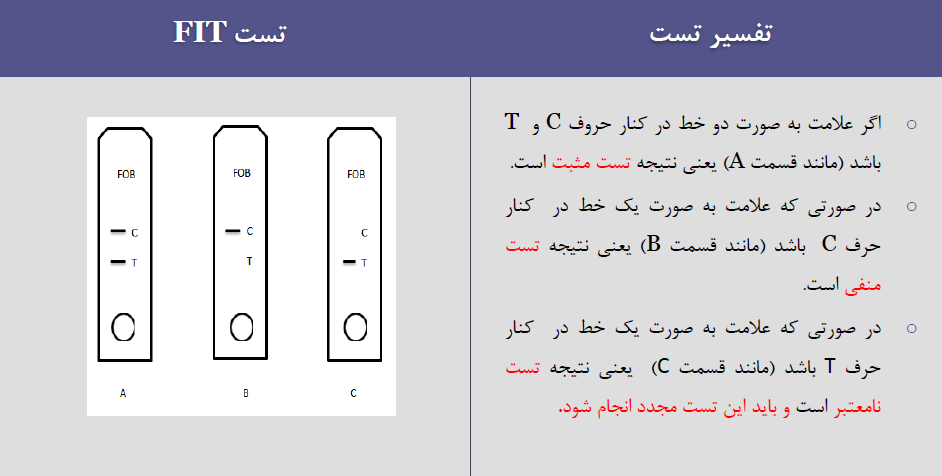 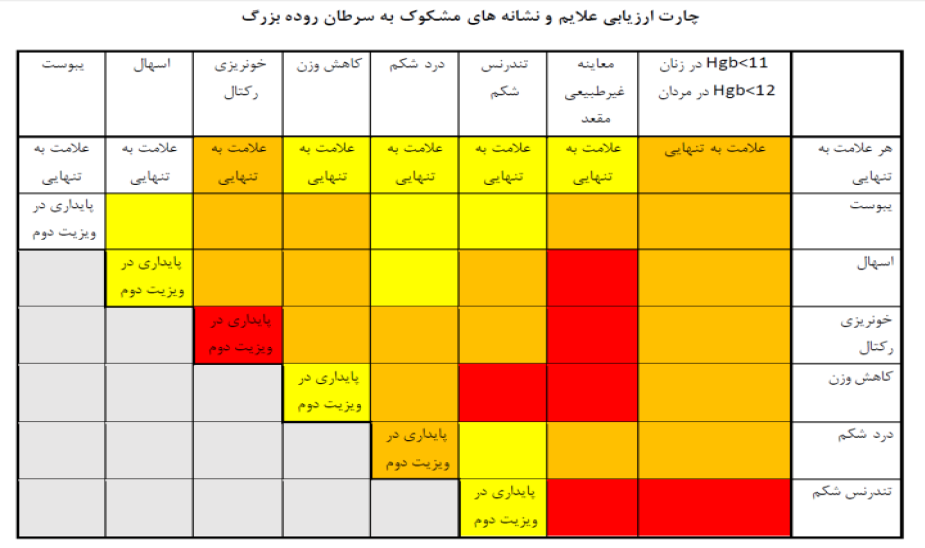 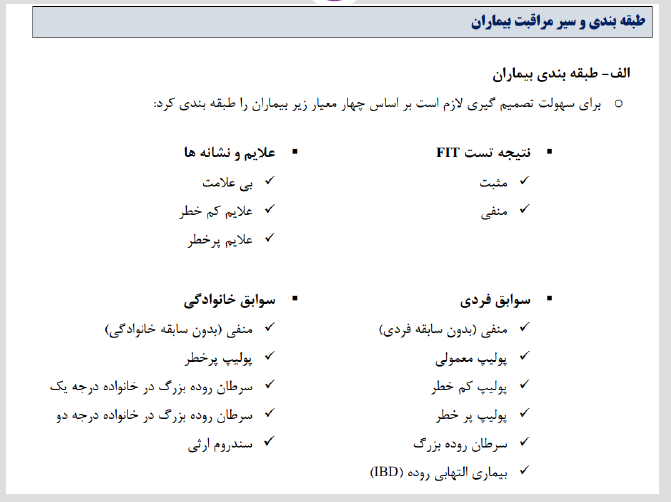 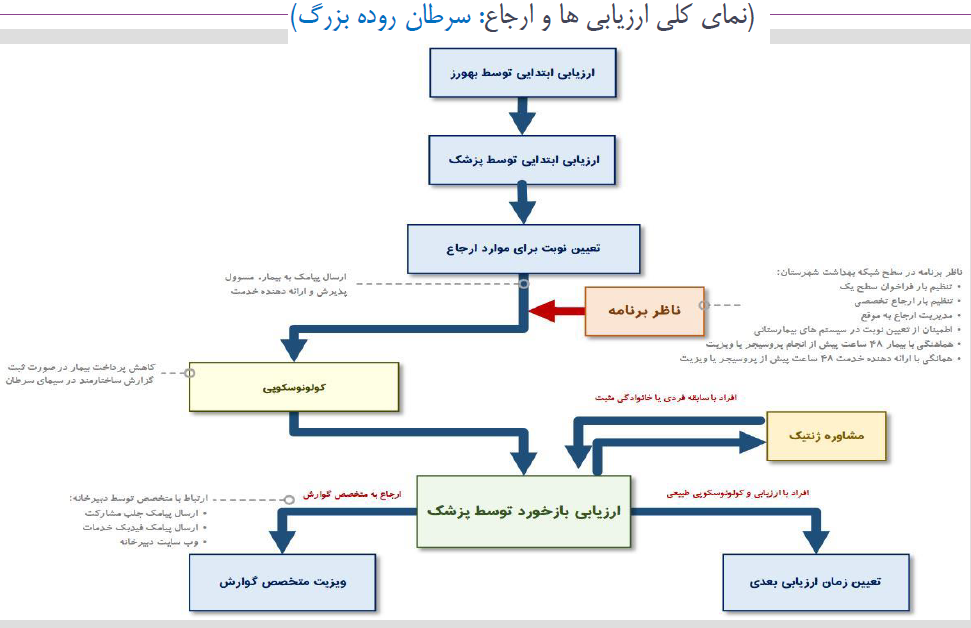 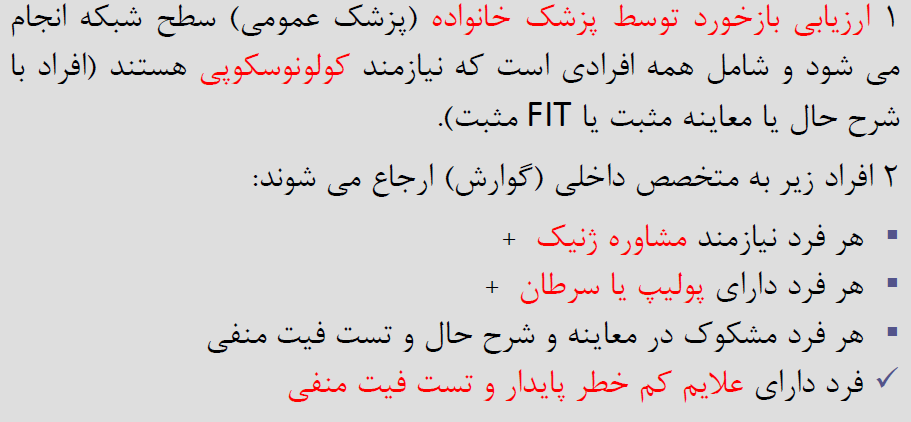 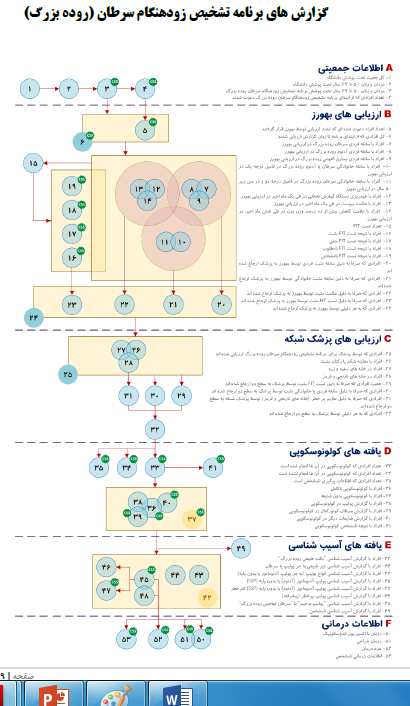 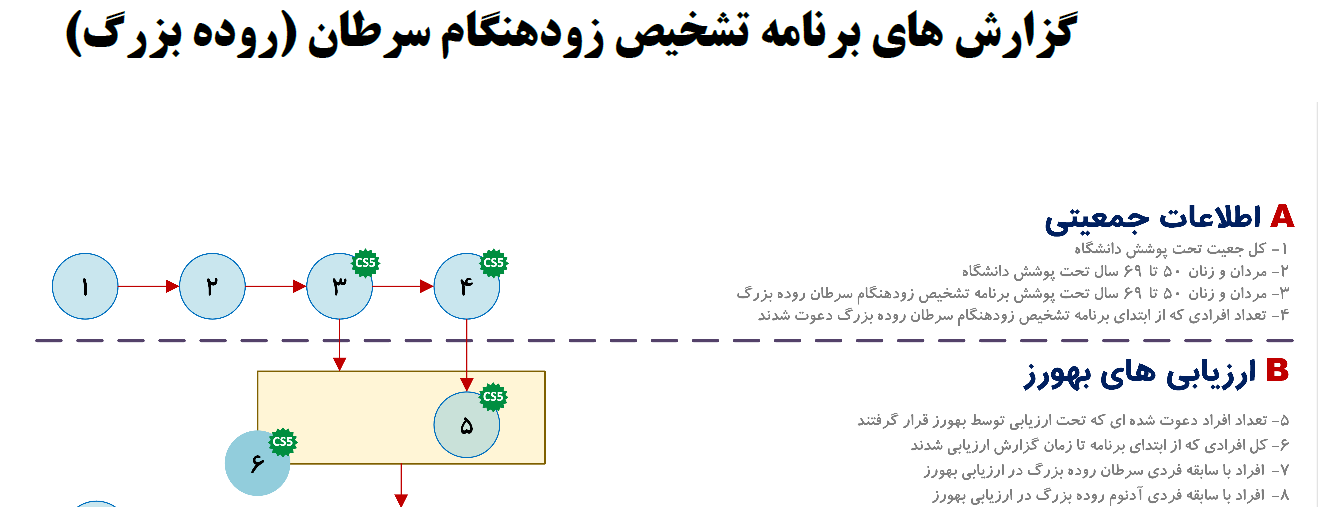 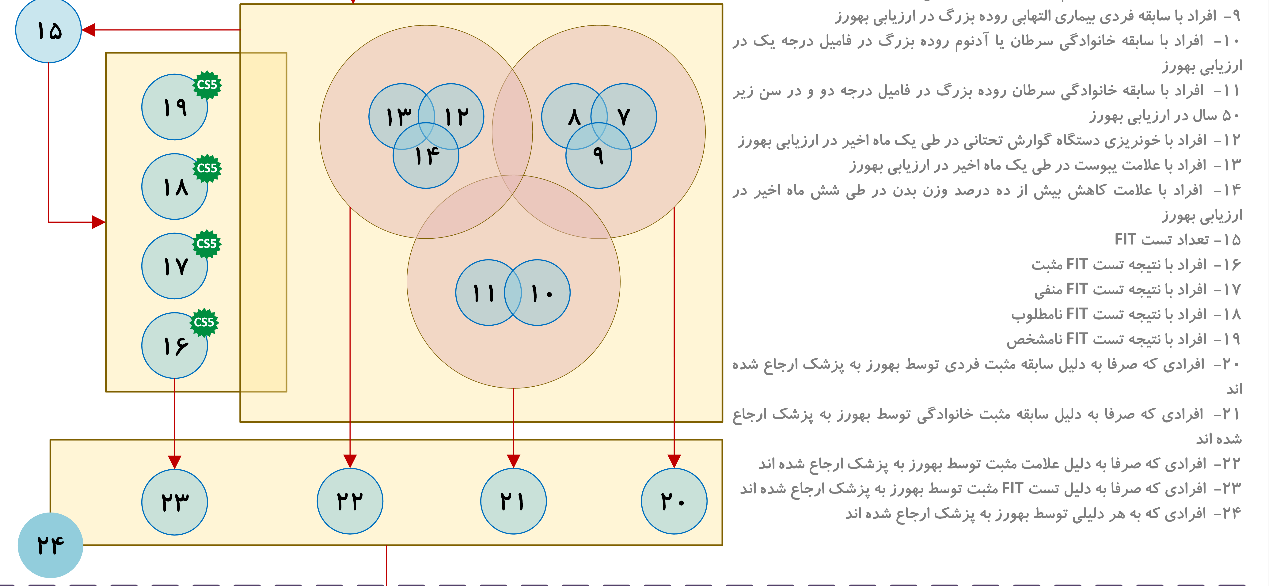 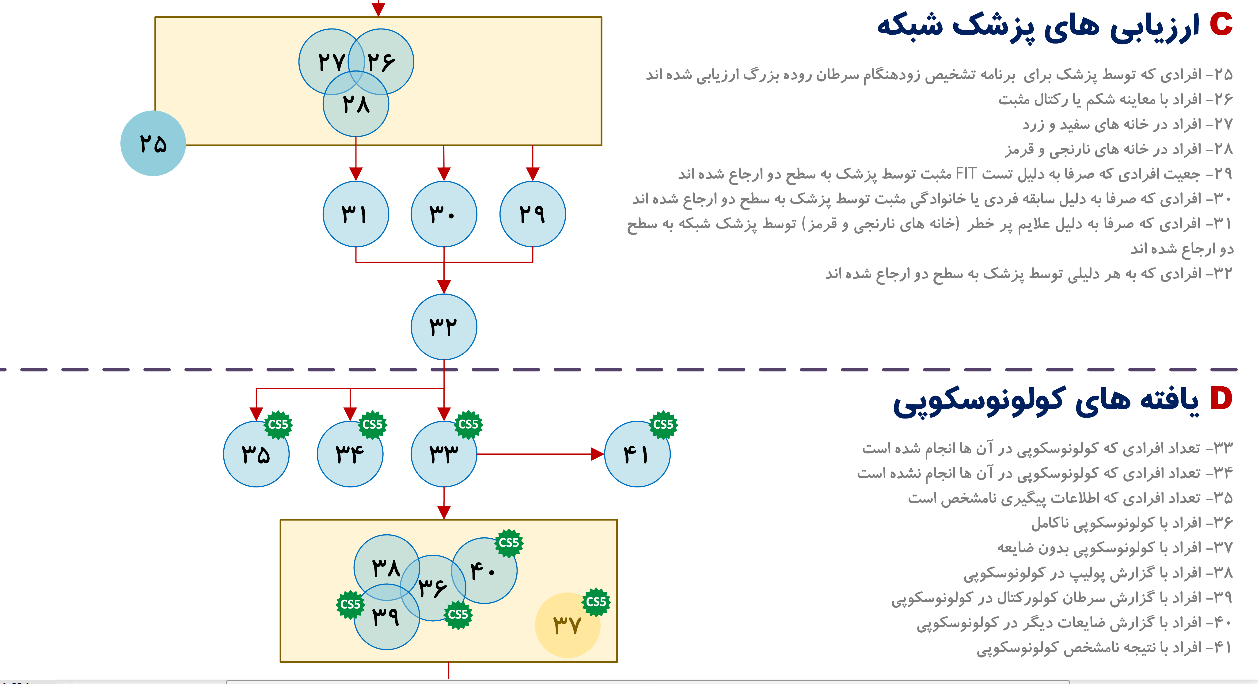 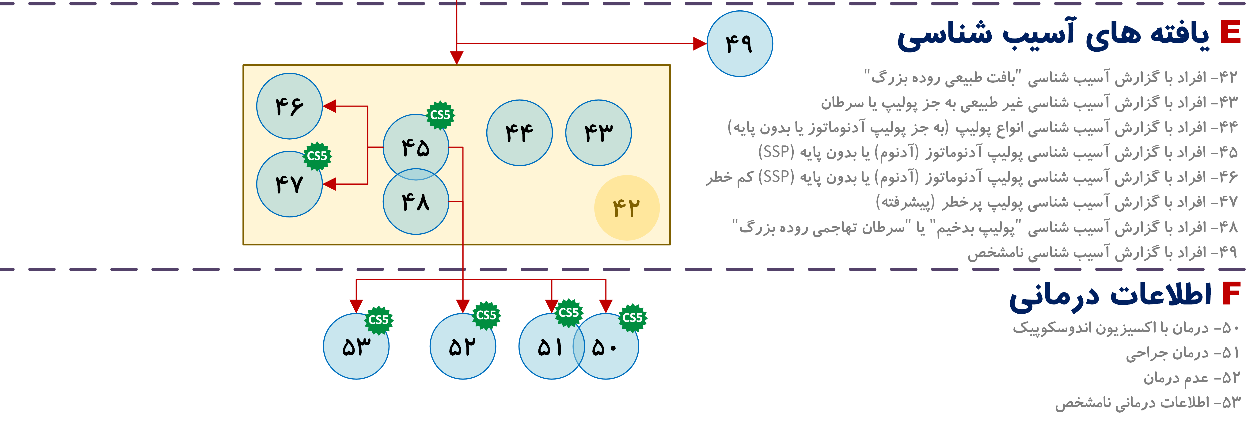